Arms Room Operation Course (AROC)
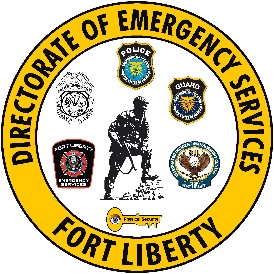 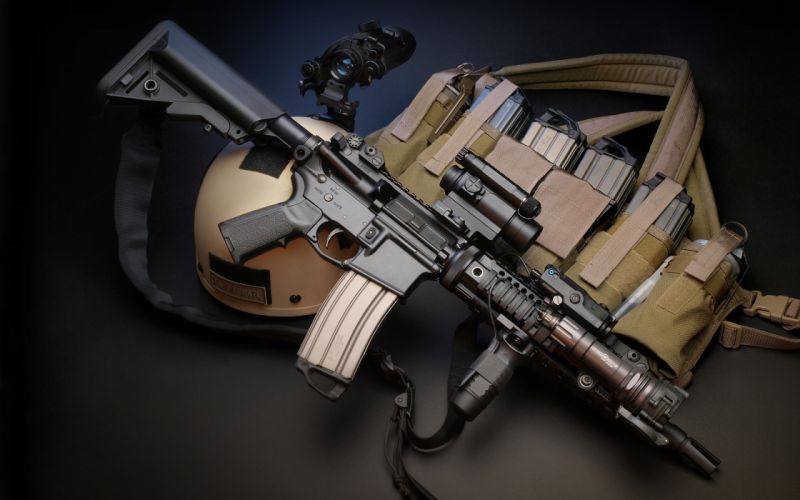 Physical Security Officer & Crime Prevention Officer Course (PSOCP)
Purpose of Course: Provide personnel assigned with Arms, Ammunitions, and Explosives (AA&E) duties with familiarization of arms room procedures and operations in accordance with Army physical security regulatory requirements. 

Mandatory Attendance
Unit Armorers
Arms Room Officers / NCO’s
Physical Security Officers / NCO’s
AA&E Key Custodian

Schedule and Location
1st Wednesday of every month
First Come First Serve
Session A: 0900-1200 
Session B: 1300-1600
Location changes based on availability. Please phone office. 

Point of Contact
Matt Driggers @396-1962 or james.m.driggers.civ@army.mil
Purpose of Course: Provide unit Physical Security Officer (PSO) and Crime Prevention Officer (CPO) with the understanding of physical security and crime prevention, governing regulations, polices/ procedures, and planning in order to assist in the development and sustainment of effective unit physical security programs.

Mandatory Attendance
BDE, BN, and Activity/Organization PSO’s and CPO’s

Schedule and Location
Conducted Quarterly (Contact POC for dates)
0900-1400 hrs	
Bldg #2-5935 Directorate of Emergency Services

Point of Contact
Matt Driggers @396-1962 or james.m.driggers.civ@army.mil
Unit “Specials” can be requested   but the unit must have a minimum of 25 personnel for instruction.
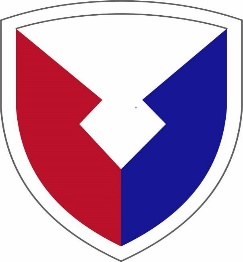